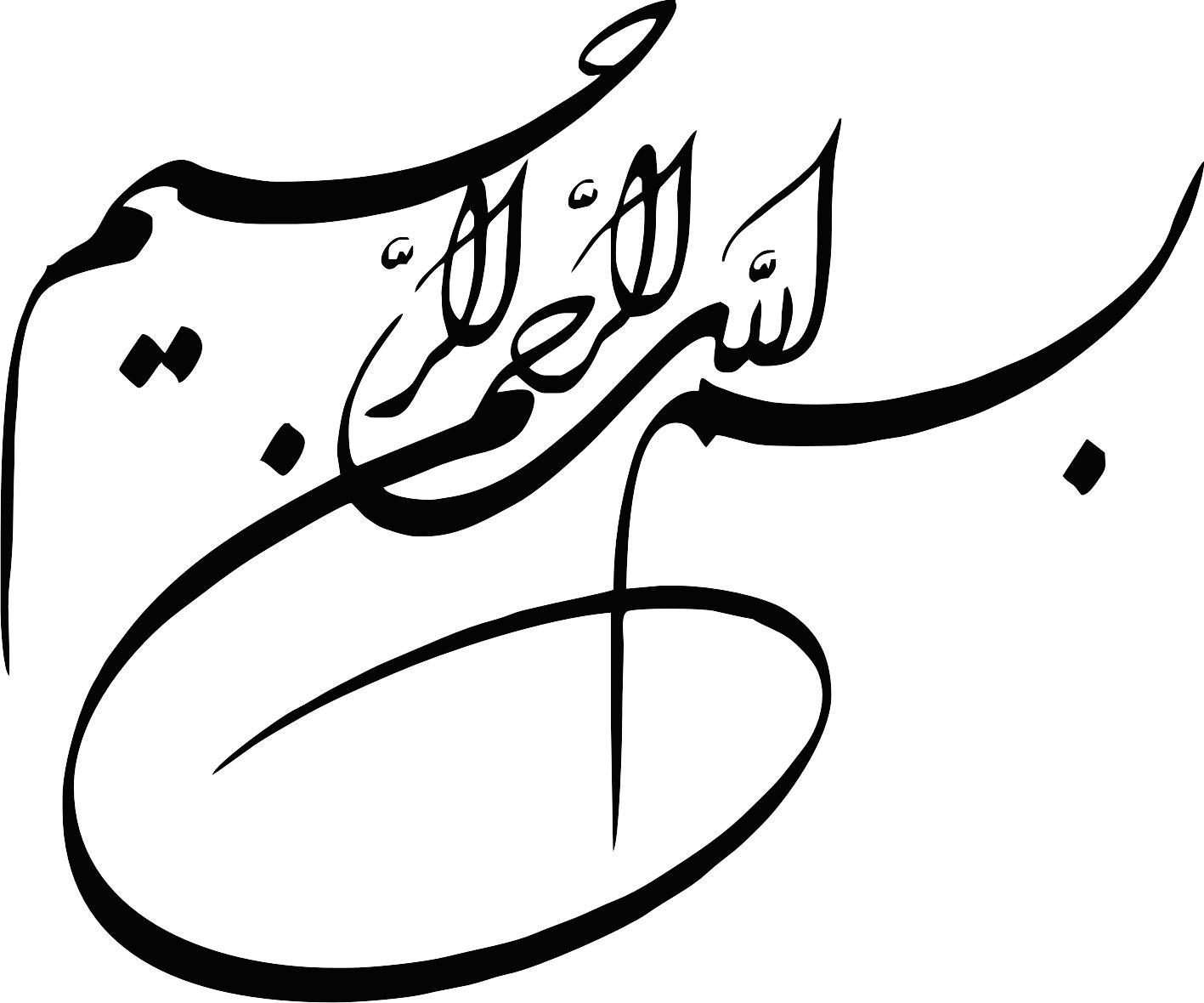 1
نام استاد: مجید سبزعلیان                         نقشه کشی قید و بند                              دانشگاه ازاد اسلامی 1389
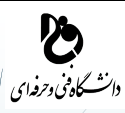 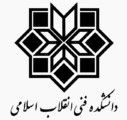 2
دانشگاه فنی حرفه ایدانشکده فنی انقلاب اسلامینام استاد: مجید سبزعلیاننام واحد درسی: نقشه کشی قید و بند کاردانیبهار1399
نام استاد: مجید سبزعلیان                         نقشه کشی قید و بند                              دانشگاه ازاد اسلامی 1389
3
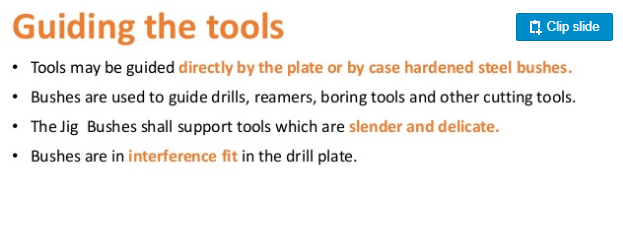 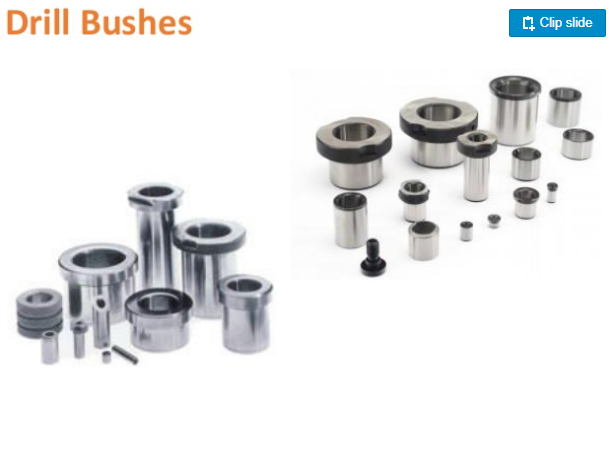 4
5
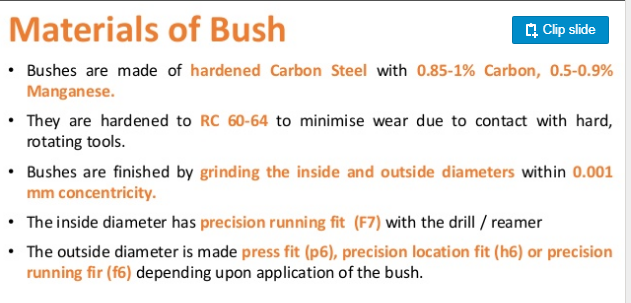 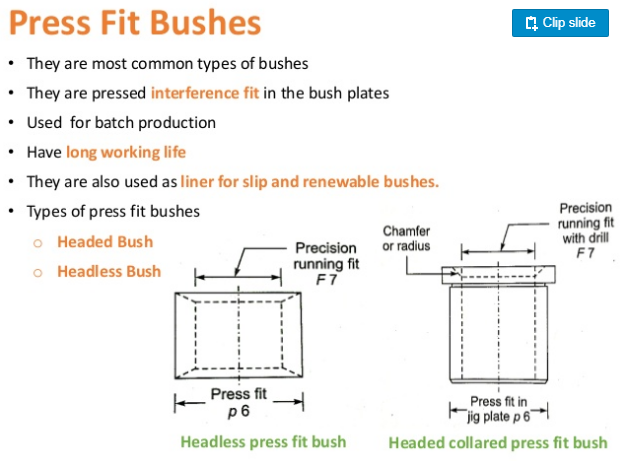 6
7
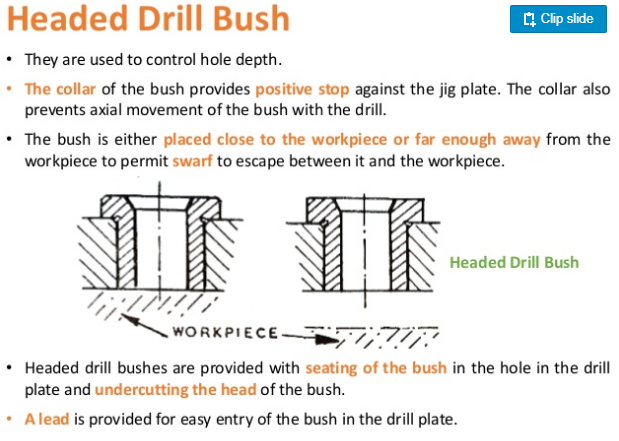 8
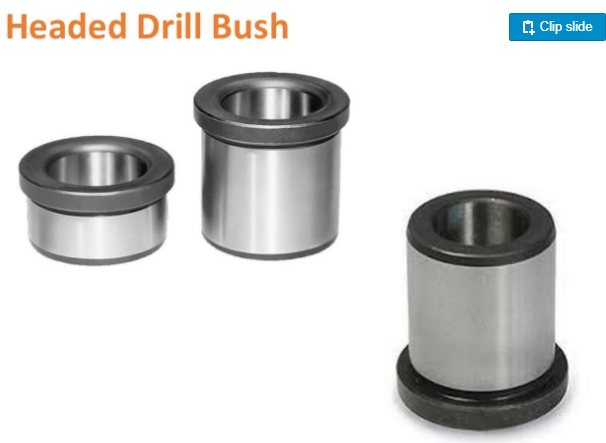 9
10
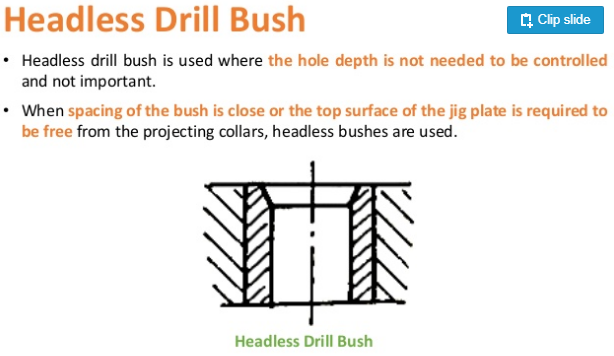 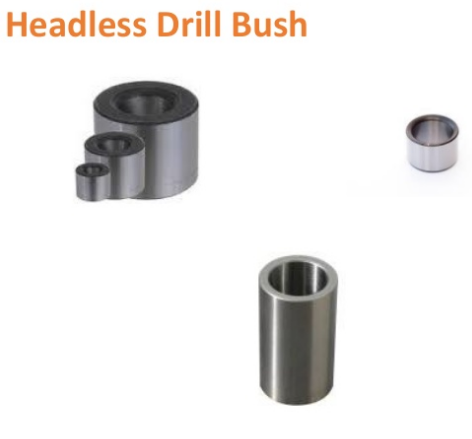 11
12
13
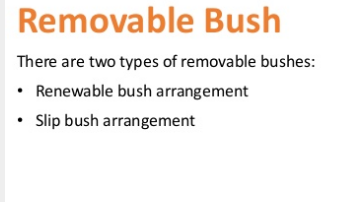 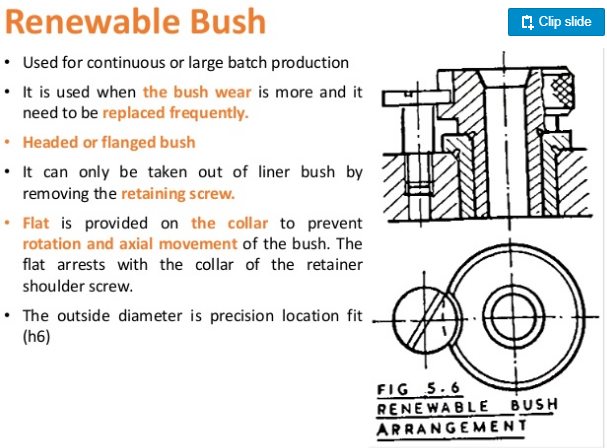 14
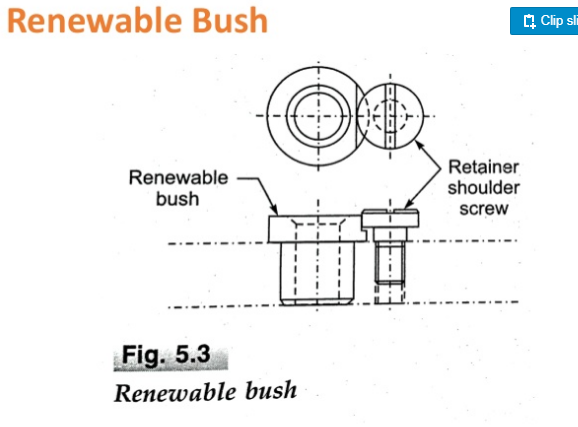 15
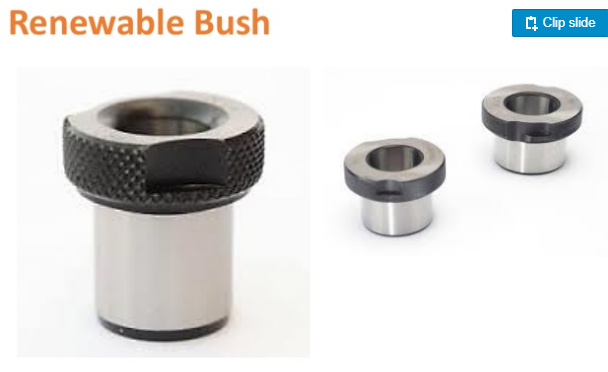 16
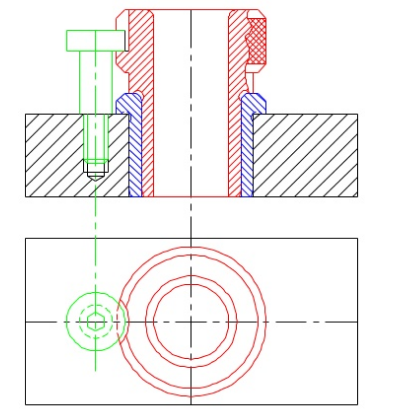 17
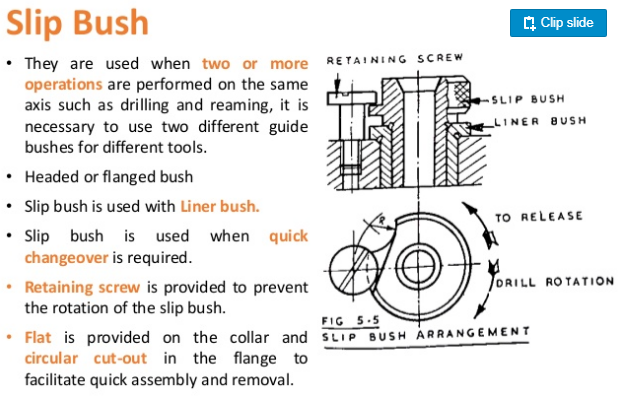 18
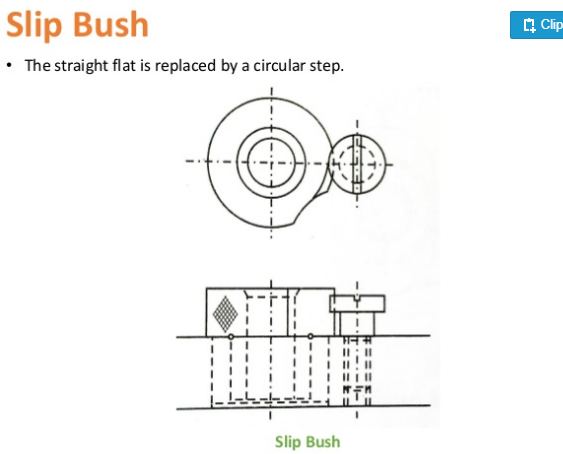 19
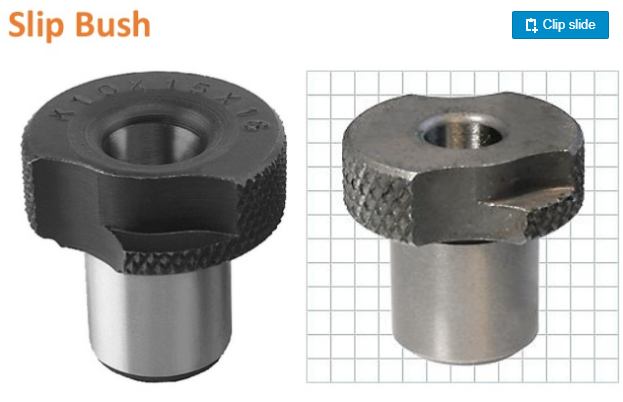 20
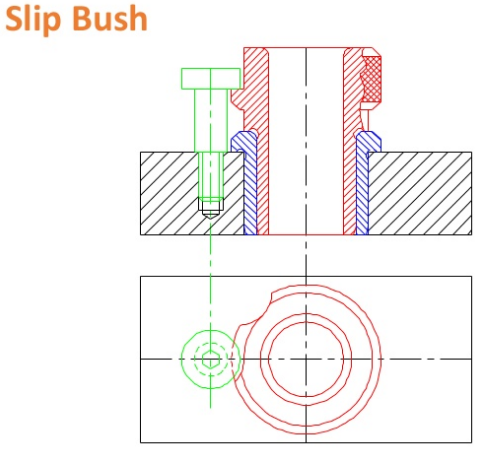 21
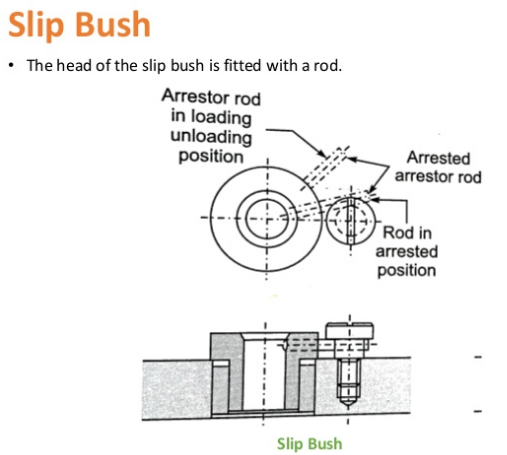 22
23
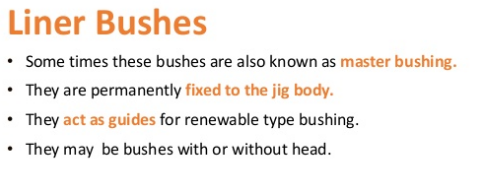 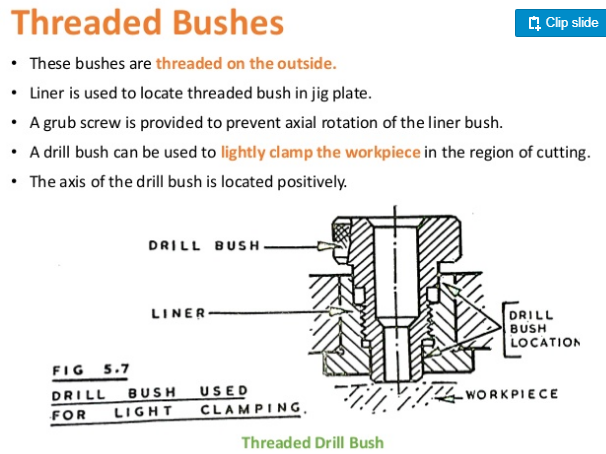 24
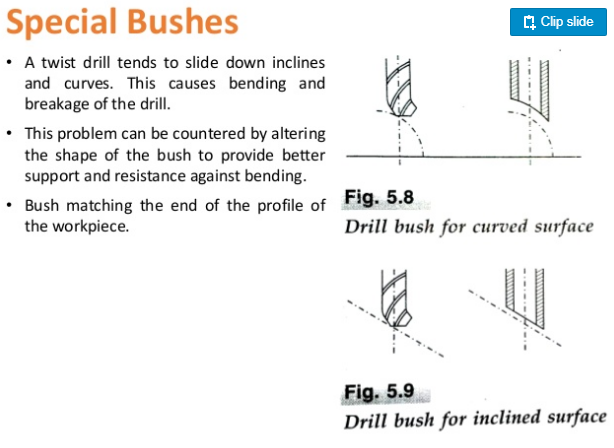 25
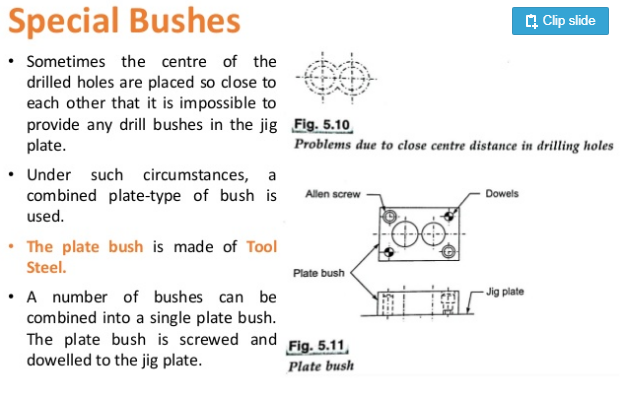 26
27
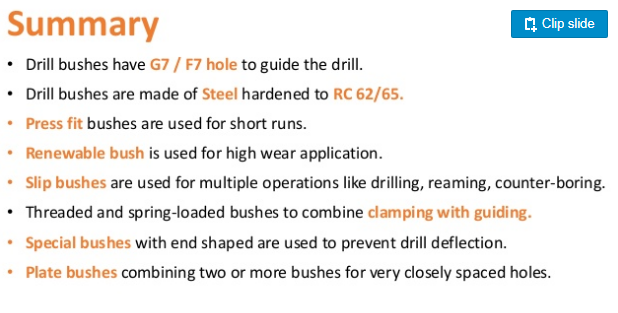 28
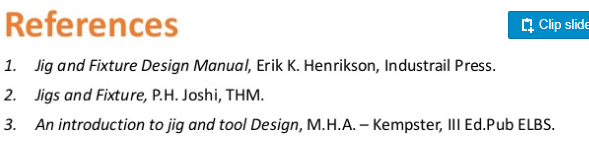 29
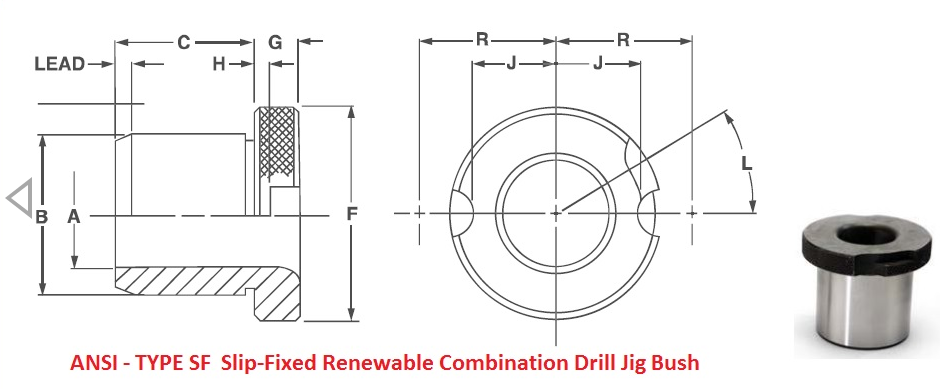 30
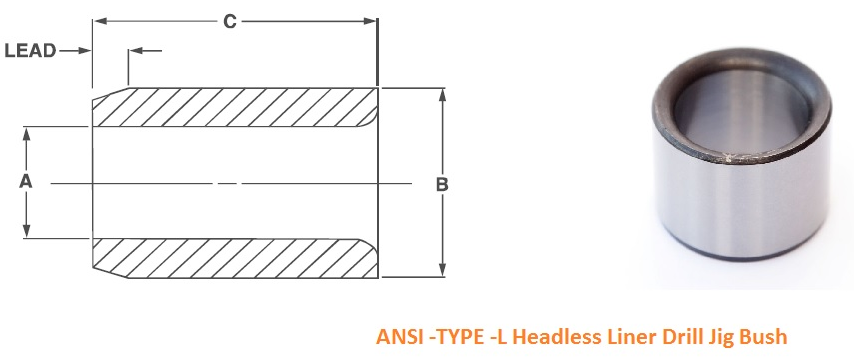 31
32
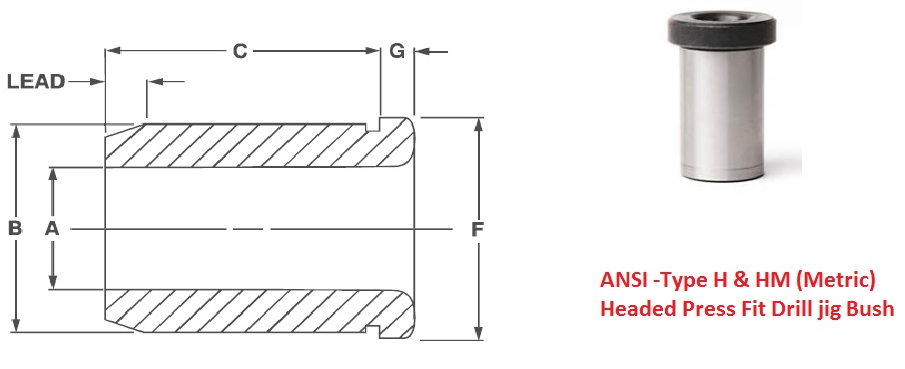 33
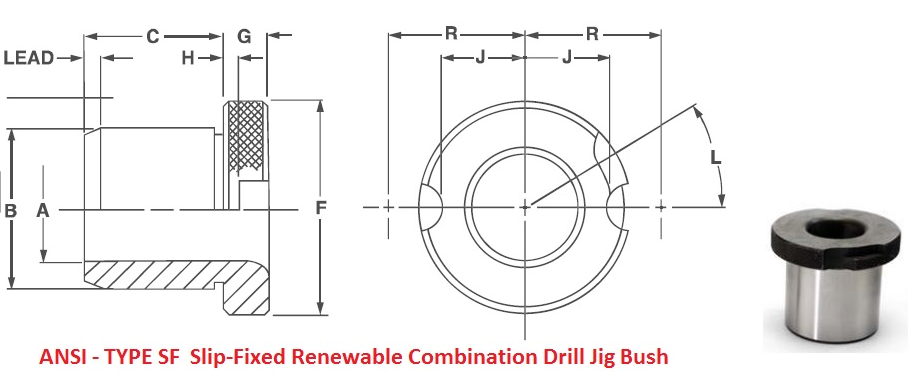 34
35
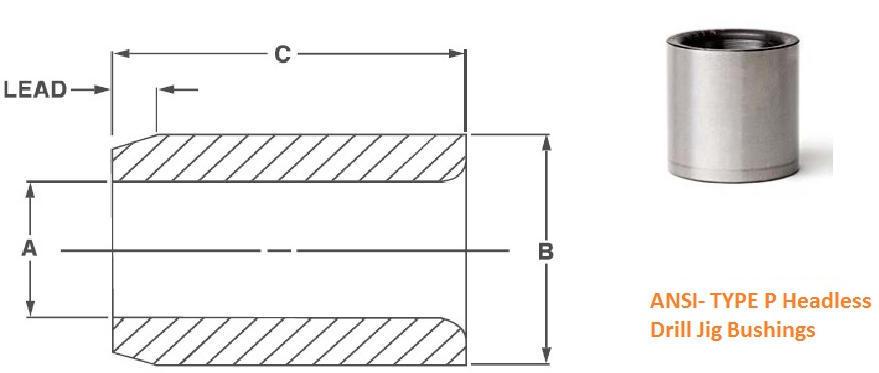 36
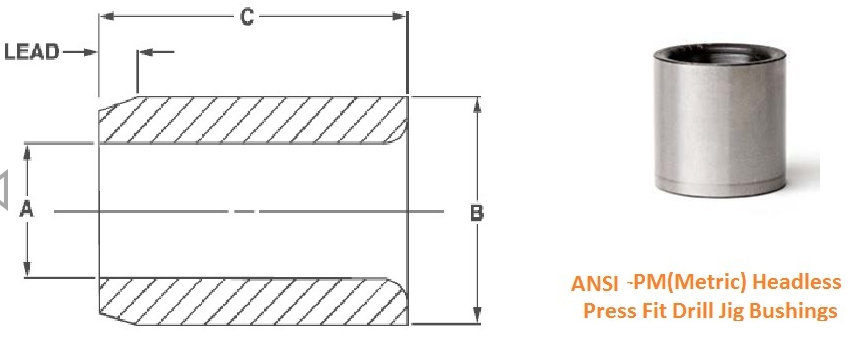 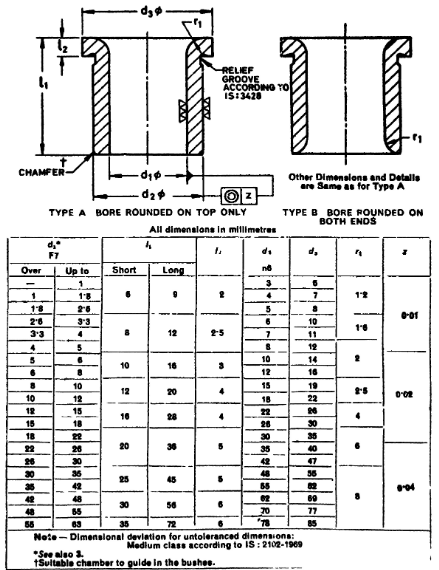 37
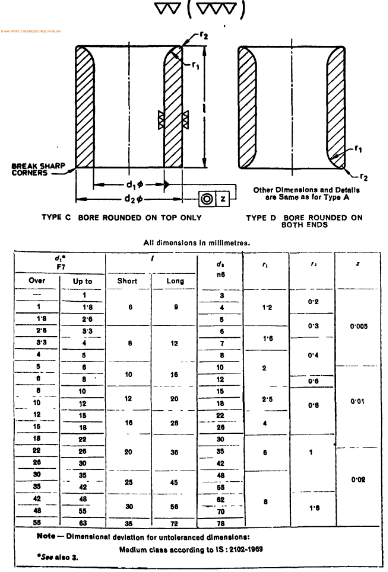 38
39
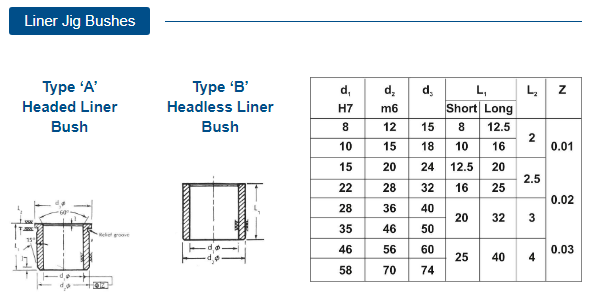 40
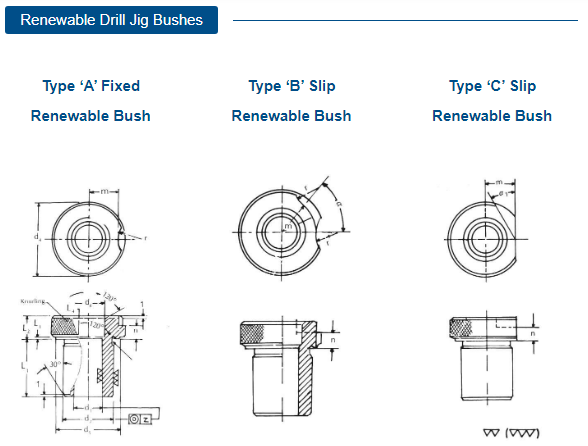 41
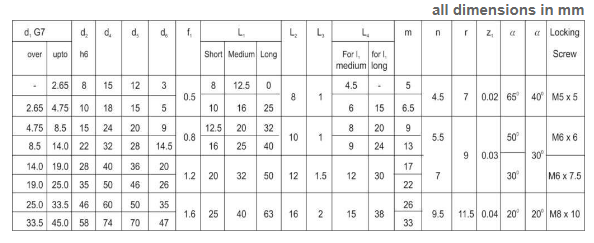 42
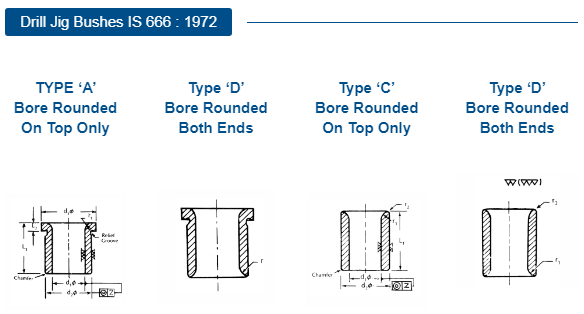 43
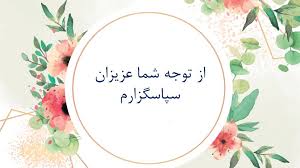 نام استاد: مجید سبزعلیان                         نقشه کشی قید و بند                              دانشگاه ازاد اسلامی 1389